Induction MotorsBy Kevin Tesch, Jason Brosler
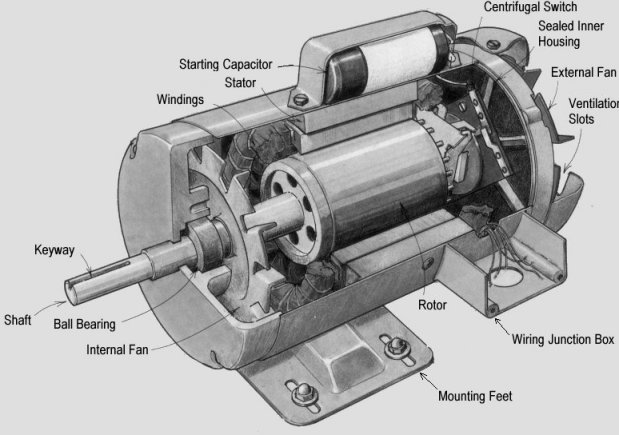 History
Invented by Nicola Tesla in 1888
Michael Dolivo-Dobrowski around 1891, constructs three-phase cage induction motor that is still seen in applications today
Induction motors lost popularity until around 1985 
Development of the IGBT PWM inverter for frequency alteration
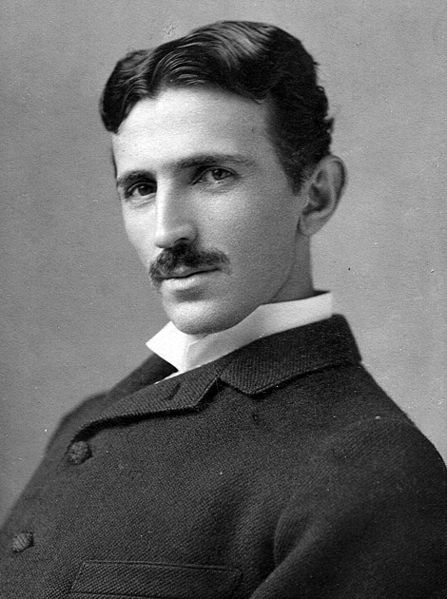 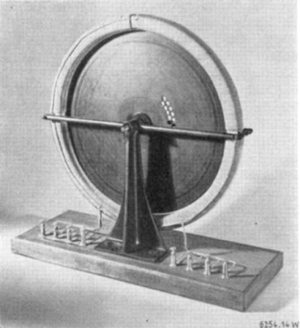 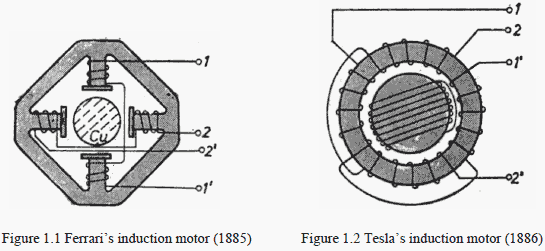 Design Considerations
Advantages
Simple and rugged in construction
Generally cheaper due to absence of brushes, commutators and slip rings
Lower maintenance
Can safely be operated in hazardous environments
Rpm can be changed without gear box
Disadvantages
Draws a lot of current at start
Low starting torque
Harder to control
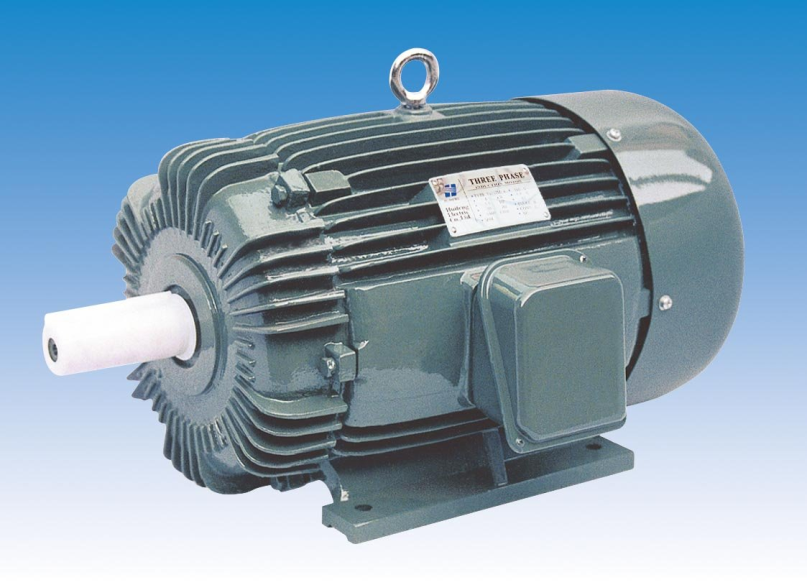 [Speaker Notes: Simple and rugged in construction
Generally cheaper due to absence of brushes, commutators and slip rings
Easier to maintain: no need to replace brushes or worn out commutators]
Applications
Commonly available in single-phase household varieties or 3- phase motors designed for industrial applications
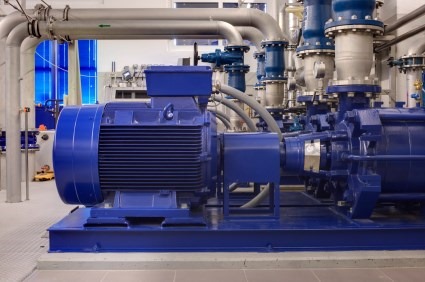 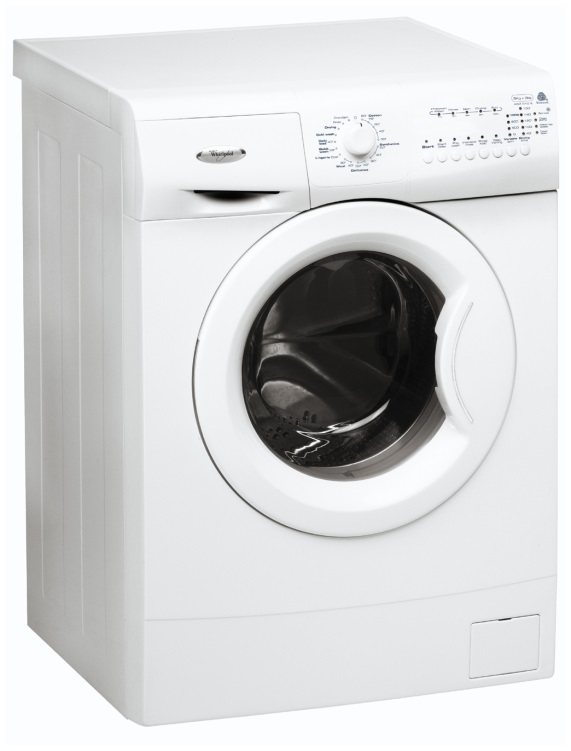 Hazardous Environments
Generator/Alternator
Industrial Machines
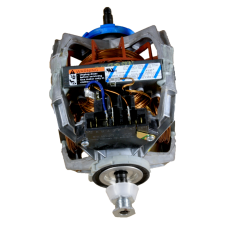 Equations
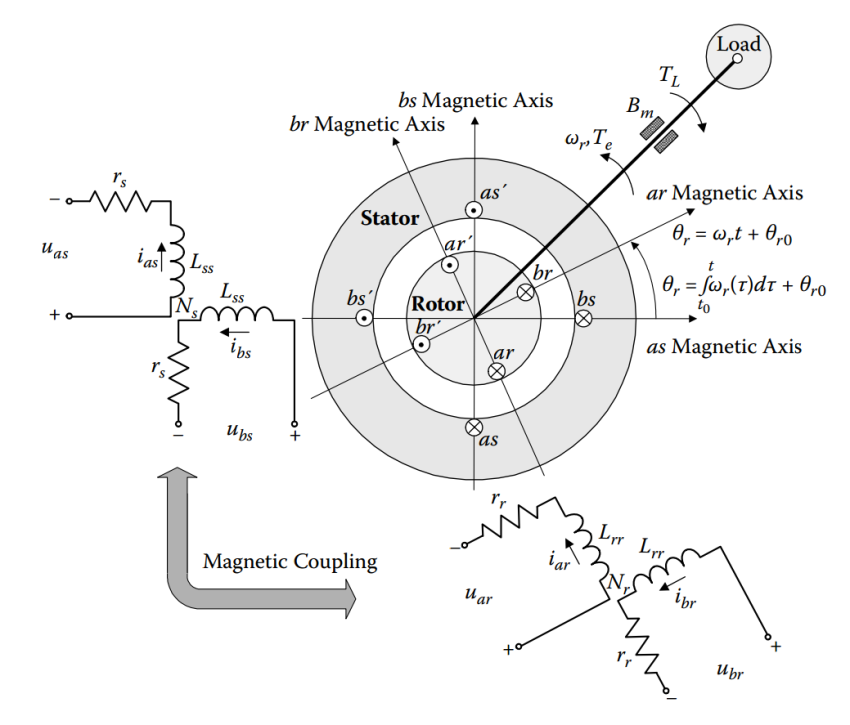 RPM
2 Phase Potential Energy
Flux Linkages
Equations Cont.
Mutual Inductances
Stator-Rotor Inductance Mapping
Electromotive Force
Equations Cont.
Torque
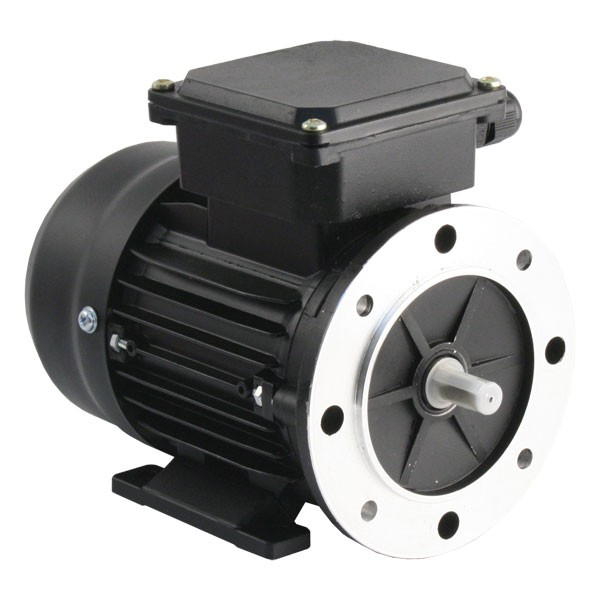 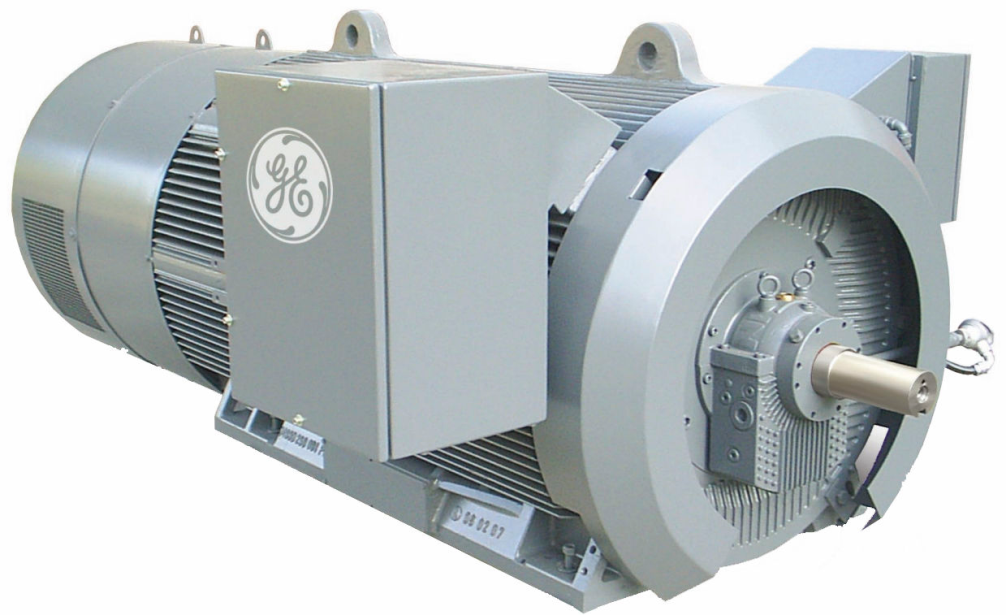 Torque Characteristics
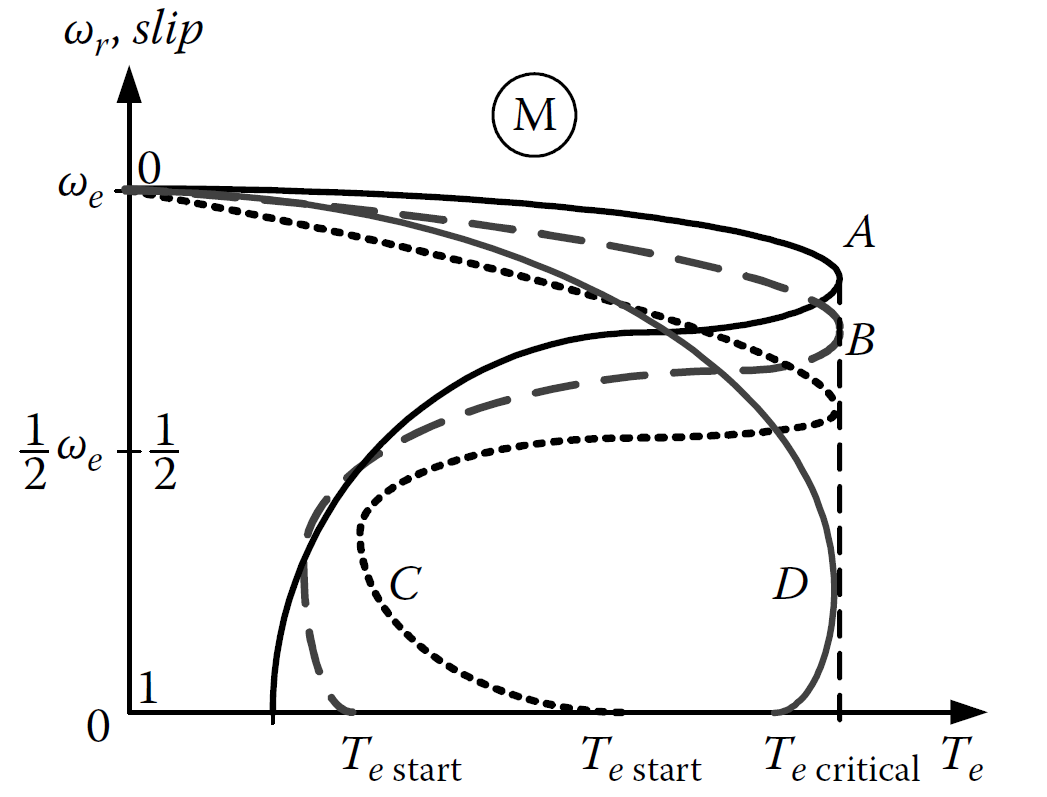 A and B classes are commonly used for industrial applications
D classes are commonly used for homeowner applications
Control
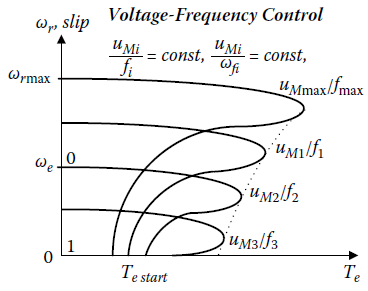 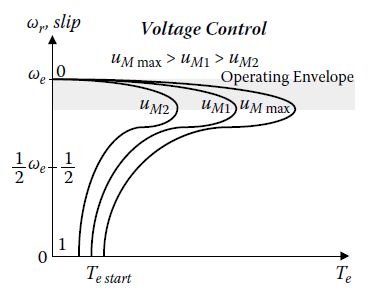 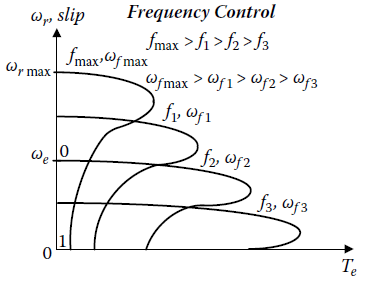 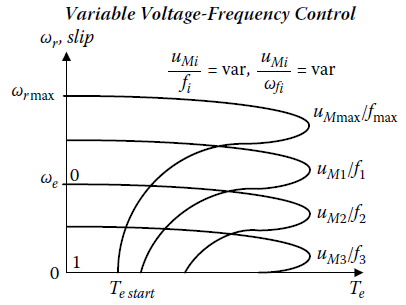 Thank you
Bibliography
http://4.bp.blogspot.com/_0pgK8uZSYtM/TNh4rr_5FMI/AAAAAAAAAAM/atjmT-r8x9Q/s1600/motor1.jpg
http://myelectrical.com/Portals/0/SunBlogNuke/2/WindowsLiveWriter/MotorStartingIntroduction_BC07/electricMotorPumpSet_2.jpg
http://www.pwslaundry.com/i-7800475-whirlpool-279827-dryer-motor-drve.html
http://electricalquestionsguide.blogspot.com/2011/12/induction-motor-advantages.html
http://www.alibaba.com/product-detail/Three-Phase-Induction-Motor_315087147.html
http://electrical-engineering-portal.com/induction-machines-historical-touch.
http://ieeexplore.ieee.org/stamp/stamp.jsp?arnumber=01454598
Electromechanical Systems and Devices by Sergey E. Lyshevski